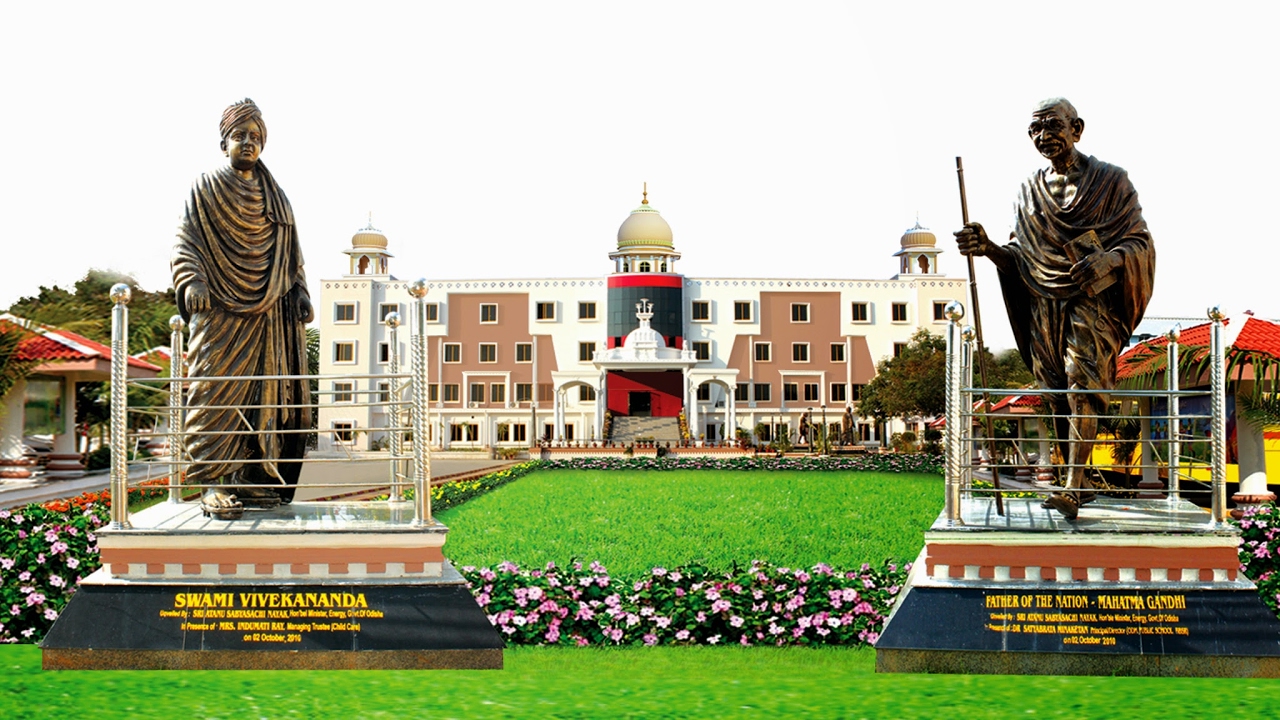 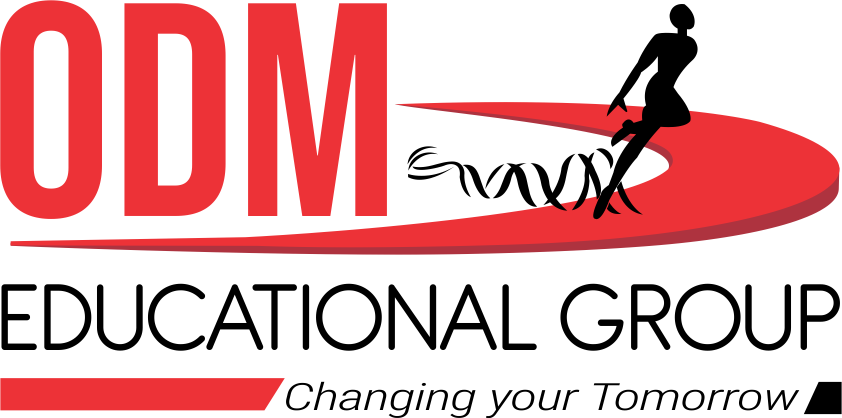 CLASS: II
SUBJECT : (HINDI)
CHAPTER NUMBER: पाठ- 11
TOPIC : 'र' का प्रयोग  (रेफ़ और पदेन)   SUB TOPIC: समान लय वाले शब्द, मात्रा का सही प्रयोग , शब्दावली , अपठित गद्यांश
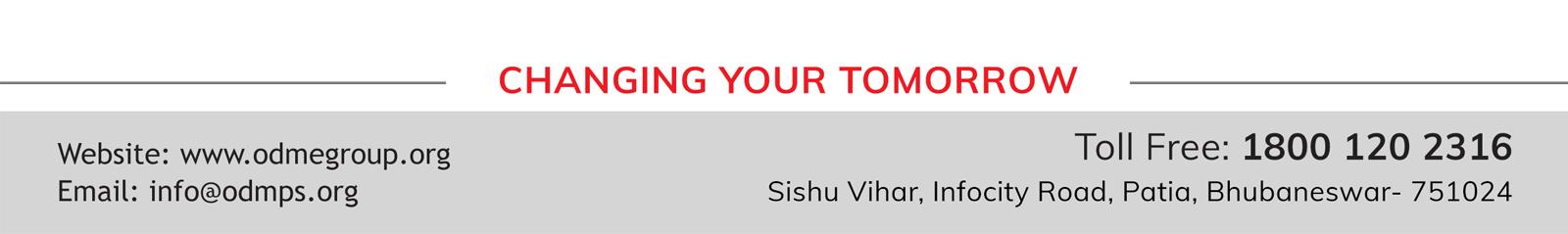 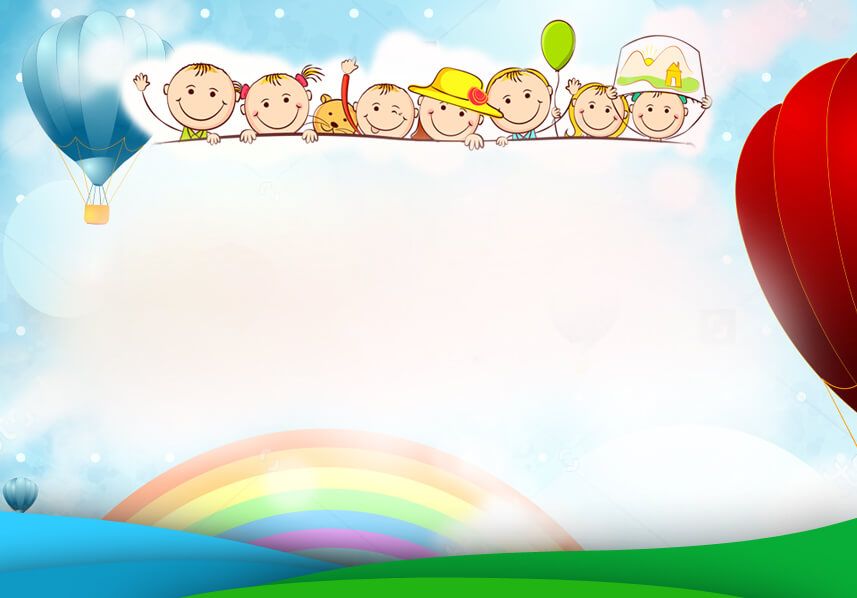 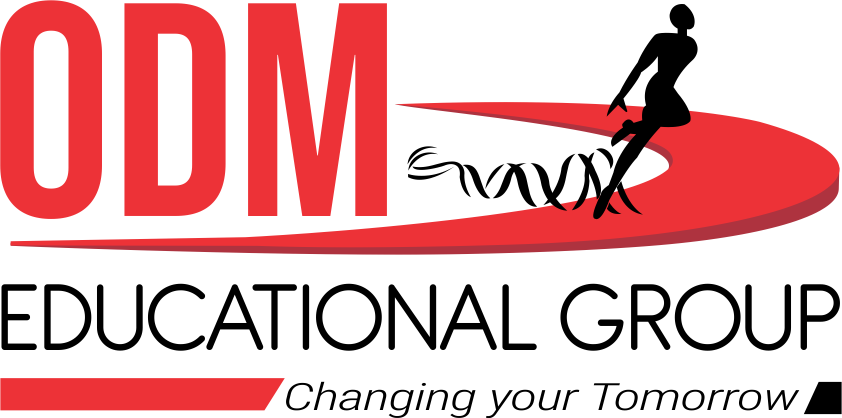 ' र'   के रूप
* र का सामान्य रूप  ( स्वर के साथ )
*  रेफ़     के रूप में  ( आधा र् )
*  पदेन ( ^ , / )   रूप में ( स्वर के बिना )
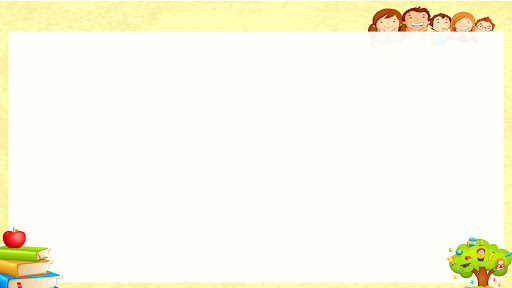 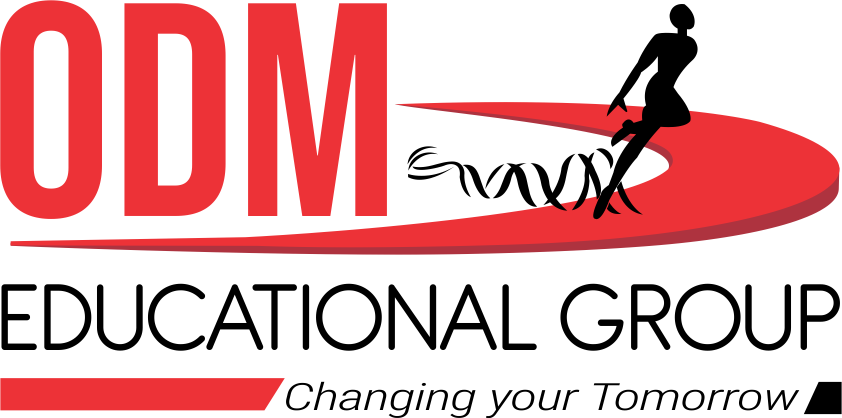 * र का सामान्य रूप  ( स्वर के साथ )
र् + अ = र
रस्सी
रथ
रमन
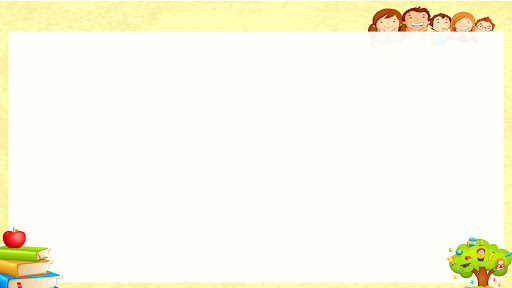 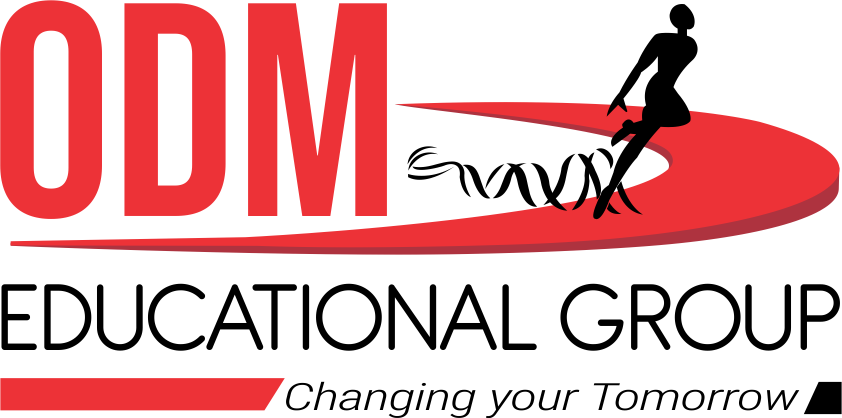 *  रेफ़(     )के रूप में  ( आधा र् )
=
ध  +  र्  +  म
धर्म
=
वर्षा
+
व      र्      षा
+
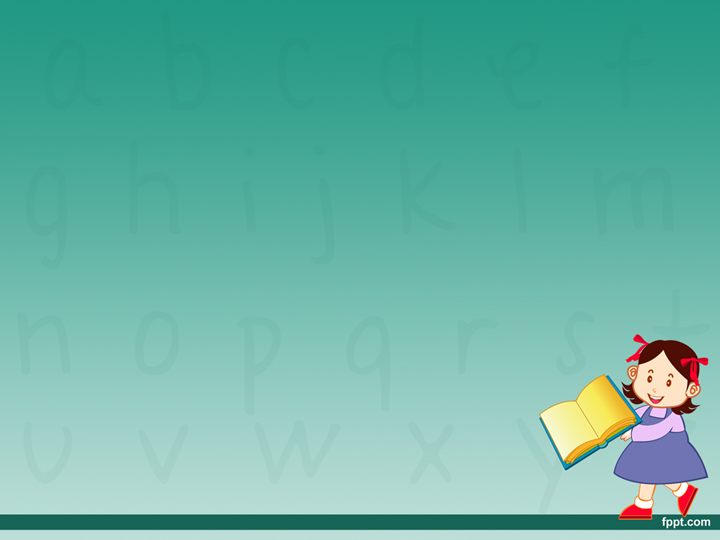 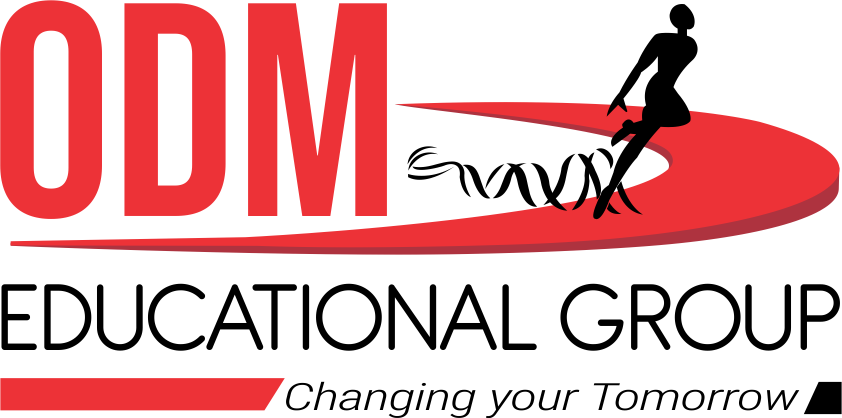 पदेन  रूप की जानकारी
पदेन ( \ , ^  ) - जब 'र'  स्वर सहित  ( र् + अ = र ) के रूप में होता है और ' र ' के पहले  यदि स्वर रहित व्यंजन हो तो वह अपने पहले वाले वर्ण के साथ अर्थात स्वर रहित   व्यंजन के साथ जोड़ा जाता है  और   उस व्यंजन के पैर में लगने के कारण उसे व्याकरण की भाषा में पदेन कहा जाता है
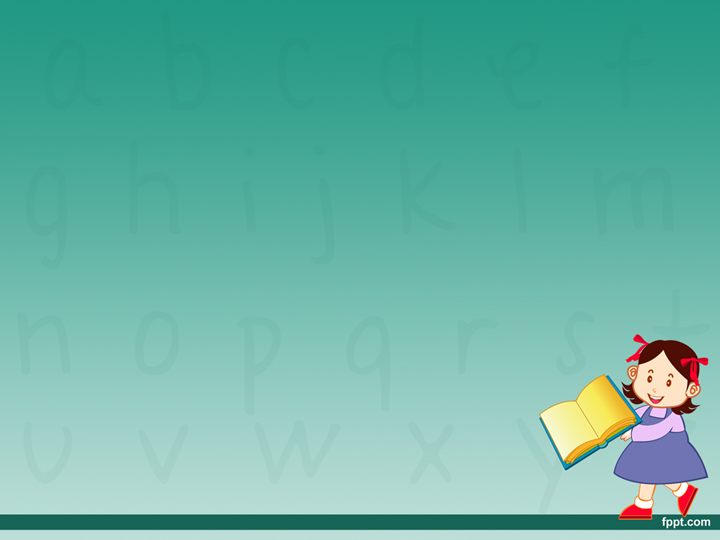 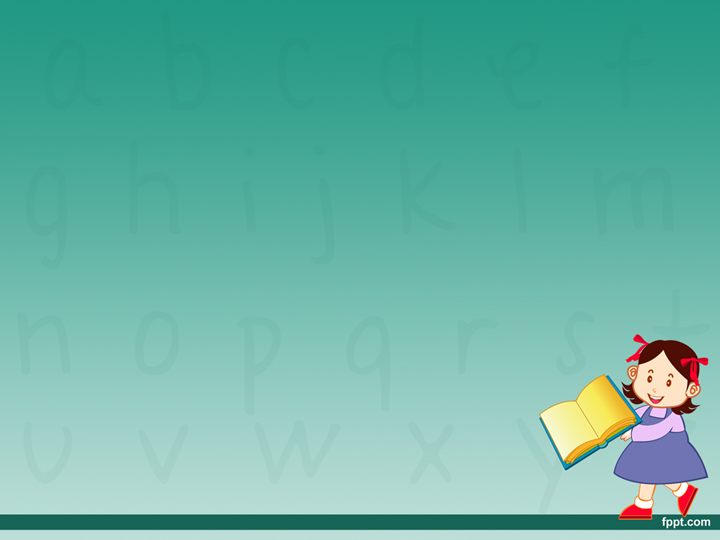 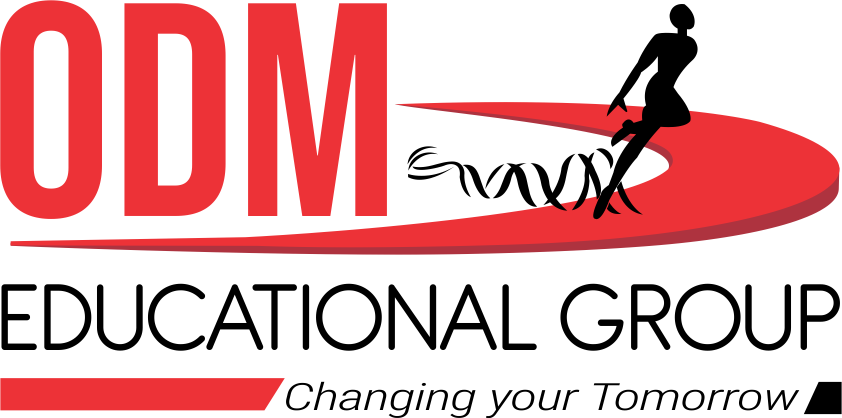 ख्र
/
प्र
क्र
म्र
द्र
/
ट्र
ठ्र
ड्र
ढ्र
^
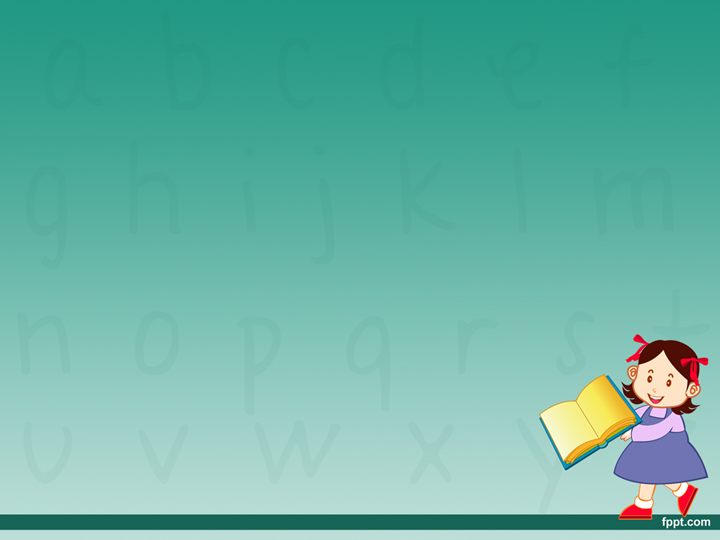 नए शब्द
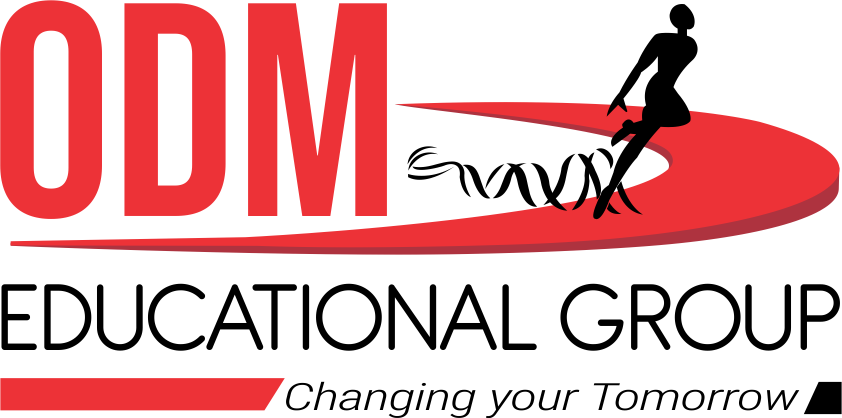 च  +  क्  +  र   =
चक्र
ट्  +   र  +  क  =
ट्रक
ग्  +  रा  +  म  =
ग्राम
ड्  +  रा  +  मा  =
ड्रामा
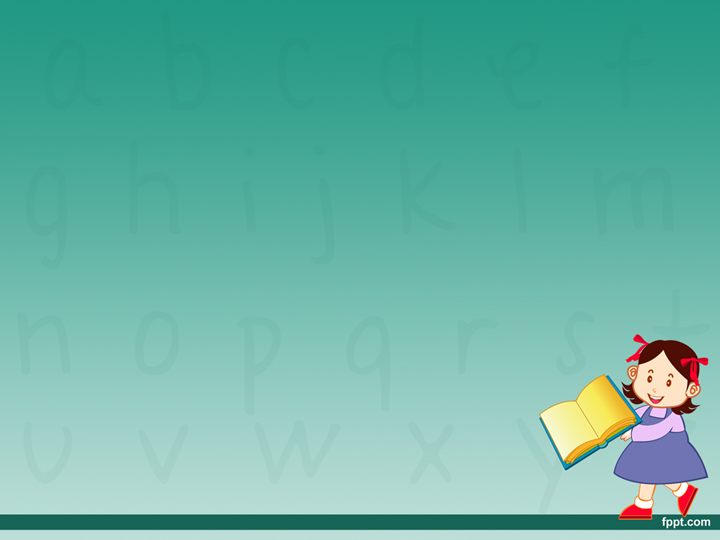 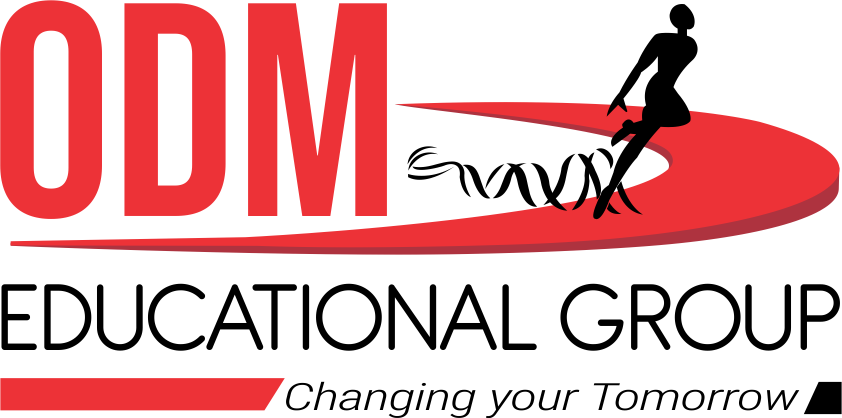 भ्  +  र   +  म   =
भ्रम
ड्रम
ड्  +  र   +  म   =
श्रम
श्  +  र   +  म   =
प्रणाम
प्  +  र   +  णा  +  म   =
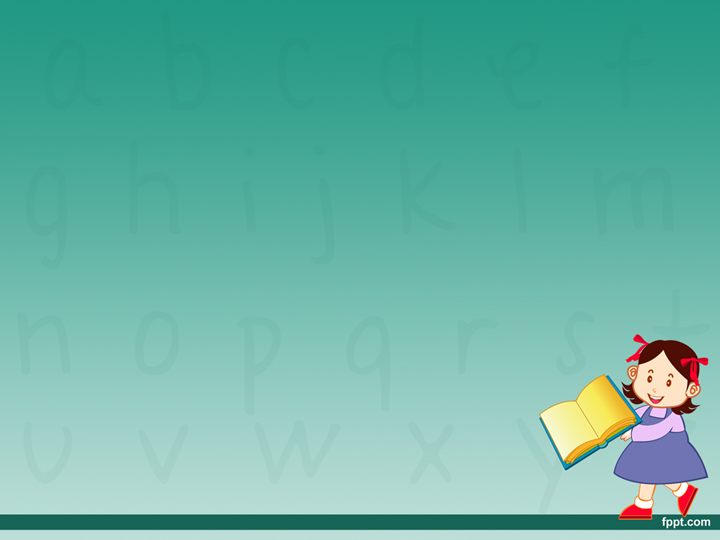 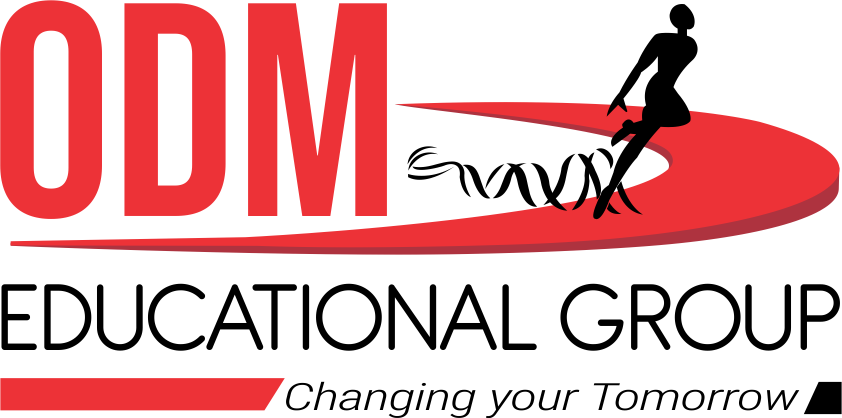 शब्द तथा उनके अर्थ
ग्राम
गाँव
प्रणाम
नमन
प्राण
जीवन
सम्राट
राजा
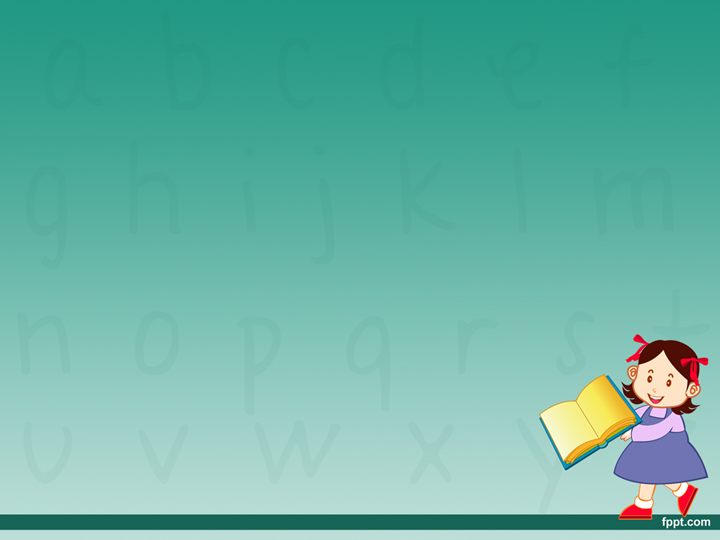 समान लय वाले शब्द लिखो
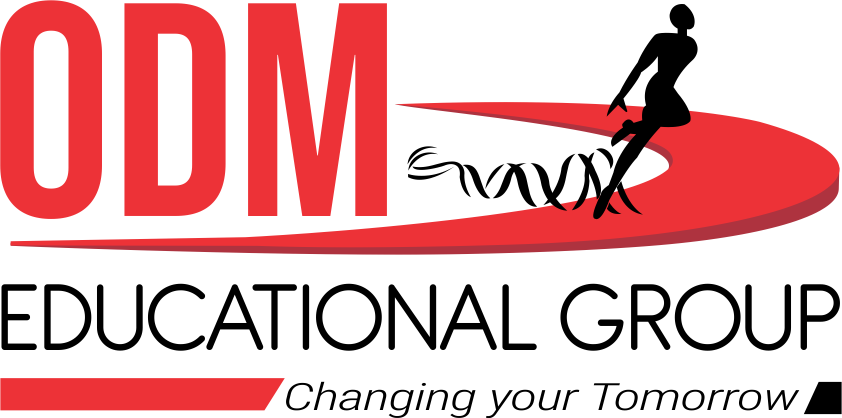 क्रम
ड्रम
धर्म
कर्म
श्रम
भ्रम
आर्य
कार्य
फर्क
तर्क
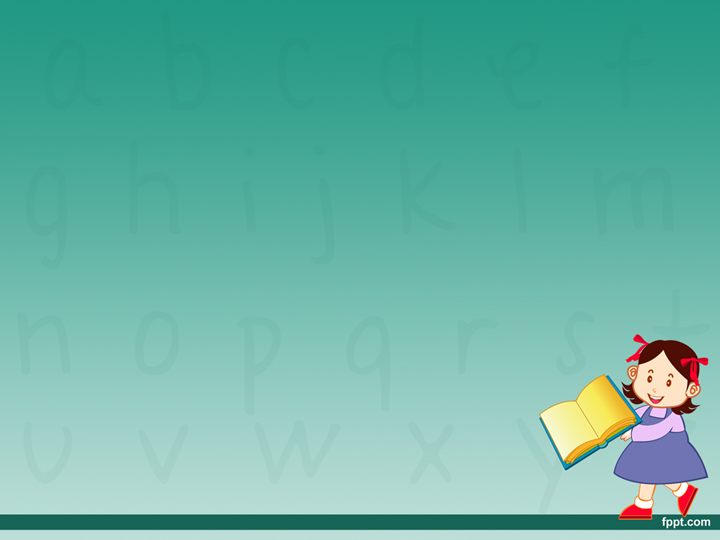 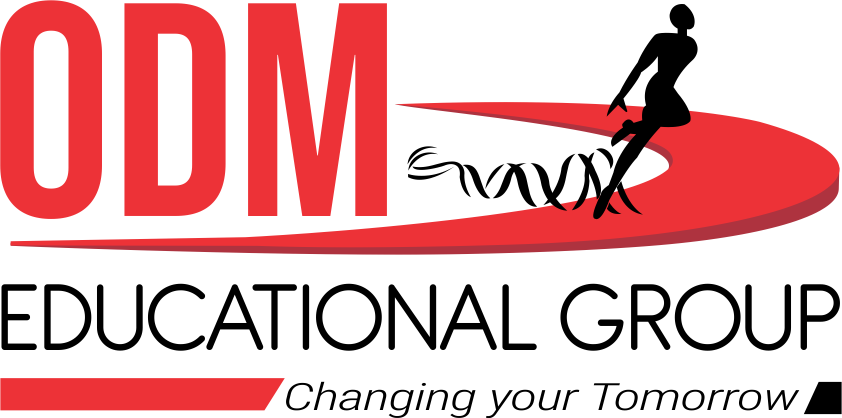 मात्रा का सही प्रयोग कर  शब्दों को सही करो
सप
सर्प
पव
पर्व
चक्र
चक
ट्राली
टाली
प्राण
पाण
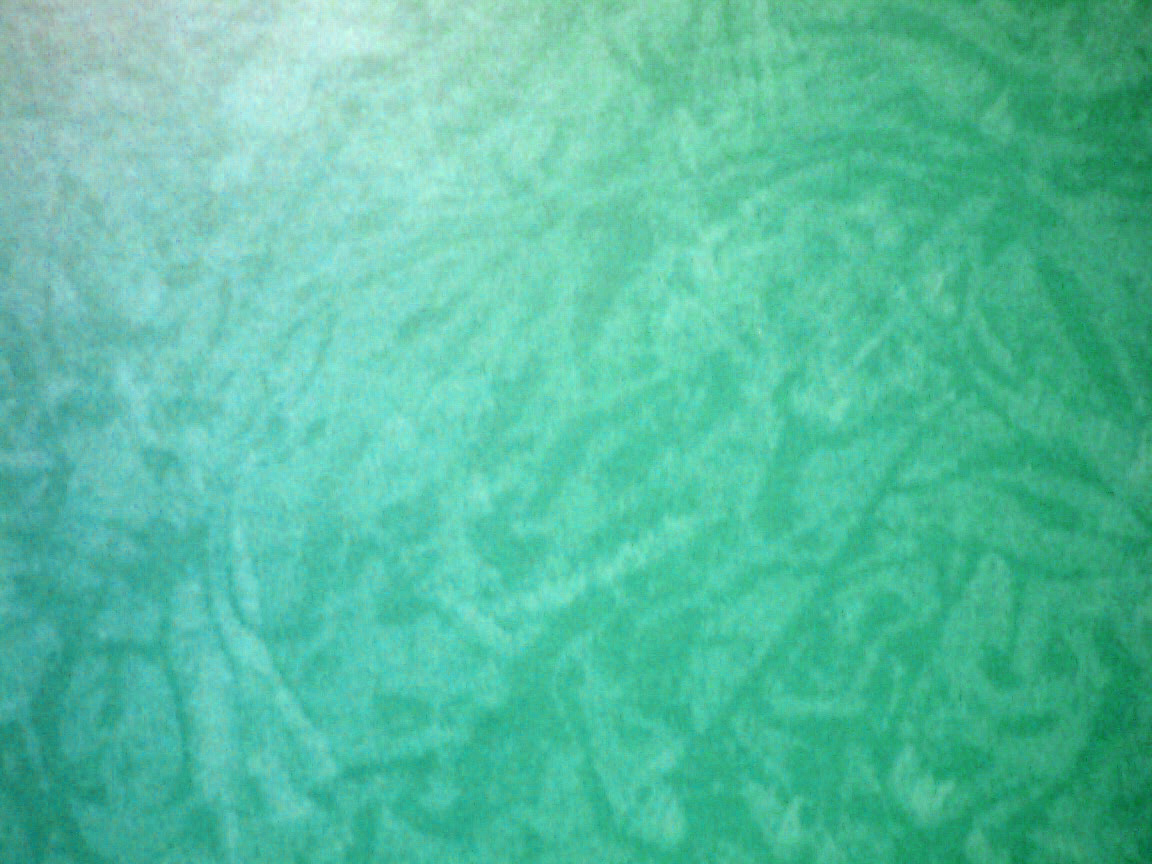 अपठित गद्यांश
एक बड़े से पेड़ के नीचे एक सर्प अपने परिवार के साथ ग्राम में रहता था , वह बहुत शर्म करता था l एक दिन वर्षा होने पर वह पार्क में छुप गया और बाद में ट्रक में बैठकर चला गया l
1 - सर्प अपने परिवार के साथ कहाँ रहता था ?
A - सर्प अपने परिवार के साथ ग्राम में रहता था l
2 - वह क्या करता था ?
A - वह बहुत शर्म करता था l
3 - सर्प कहाँ जाकर छुपा था ?
A - सर्प एक पार्क में जाकर छुपा था l
This Photo by Unknown Author is licensed under CC BY
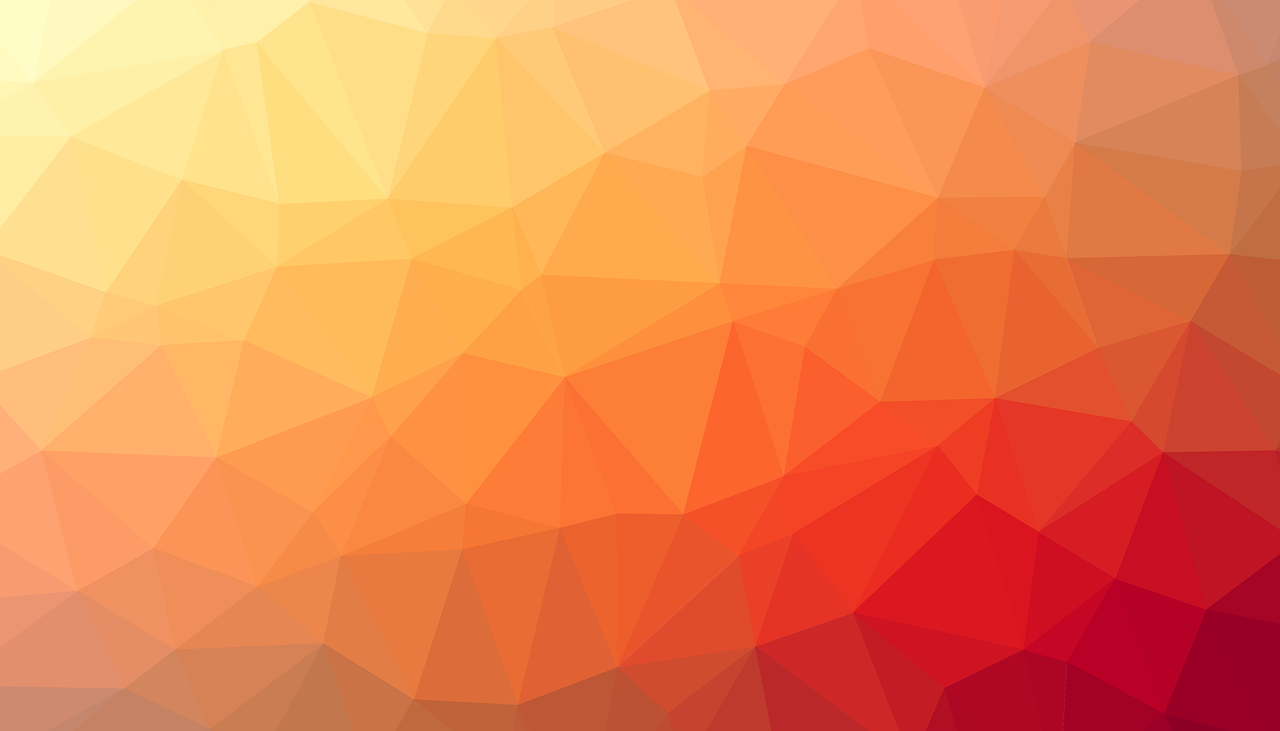 शब्दावली
निम्नलिखित चिन्हो वाले  शब्द लिखें  l
*  रेफ़  -
वृक्ष,, मृग, अमृत
* पदेन ( , ) - -
ग्रह , क्रम , प्रथम
* पदेन ( ^ ) -
ड्रम, पेट्रोल , ड्राइवर,
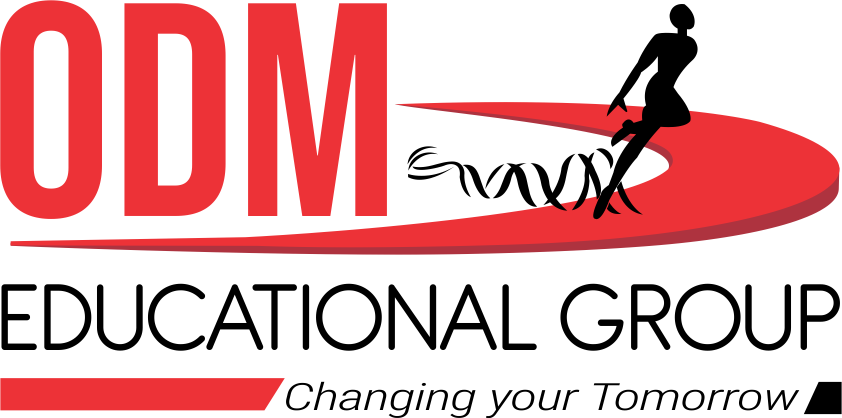 सीखने के प्रतिफल
छात्रों  के लेखन कौशल में में वृद्धि होगी।
THANKING YOU
ODM EDUCATIONAL GROUP
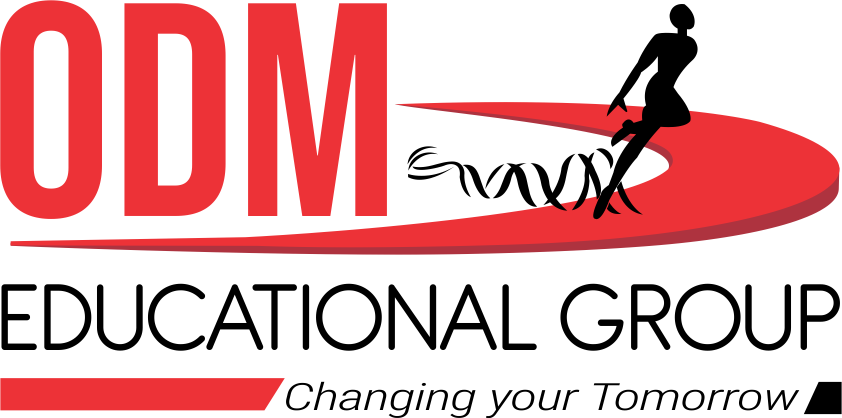